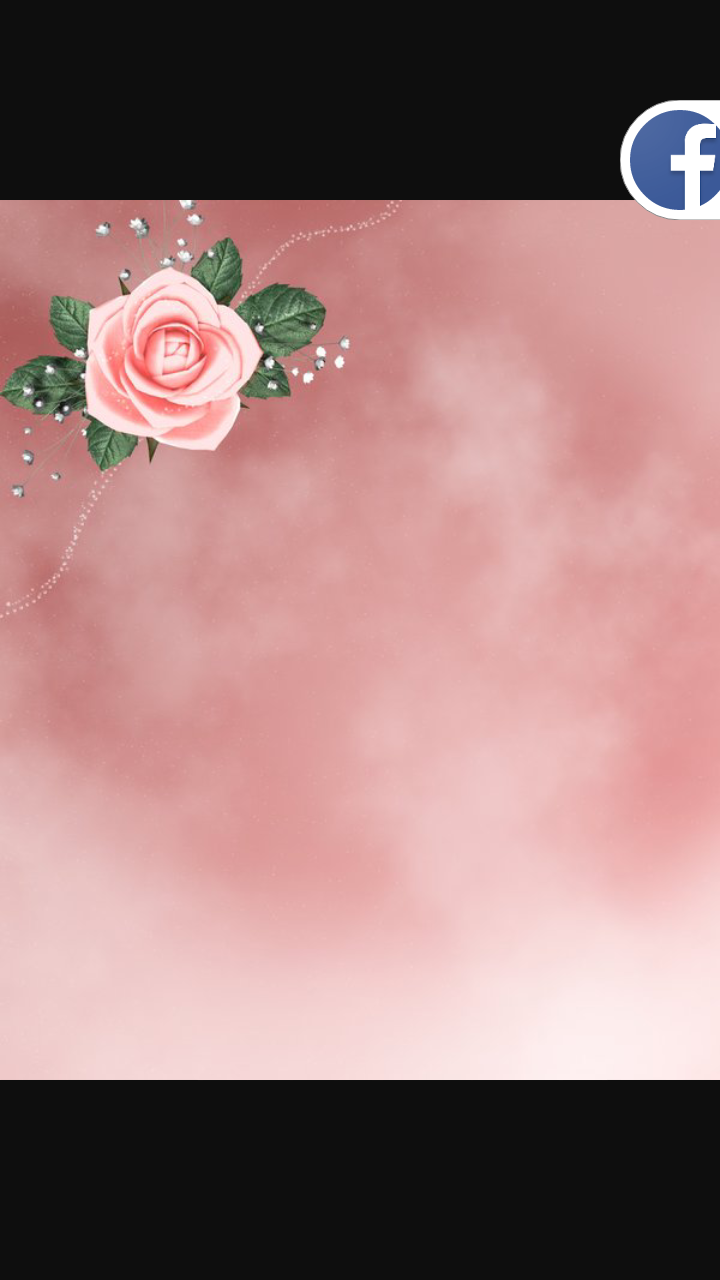 College of Veterinary Medicine 
Parasitology 
BY
Prof. Dr. Suzan A. Al-azizz
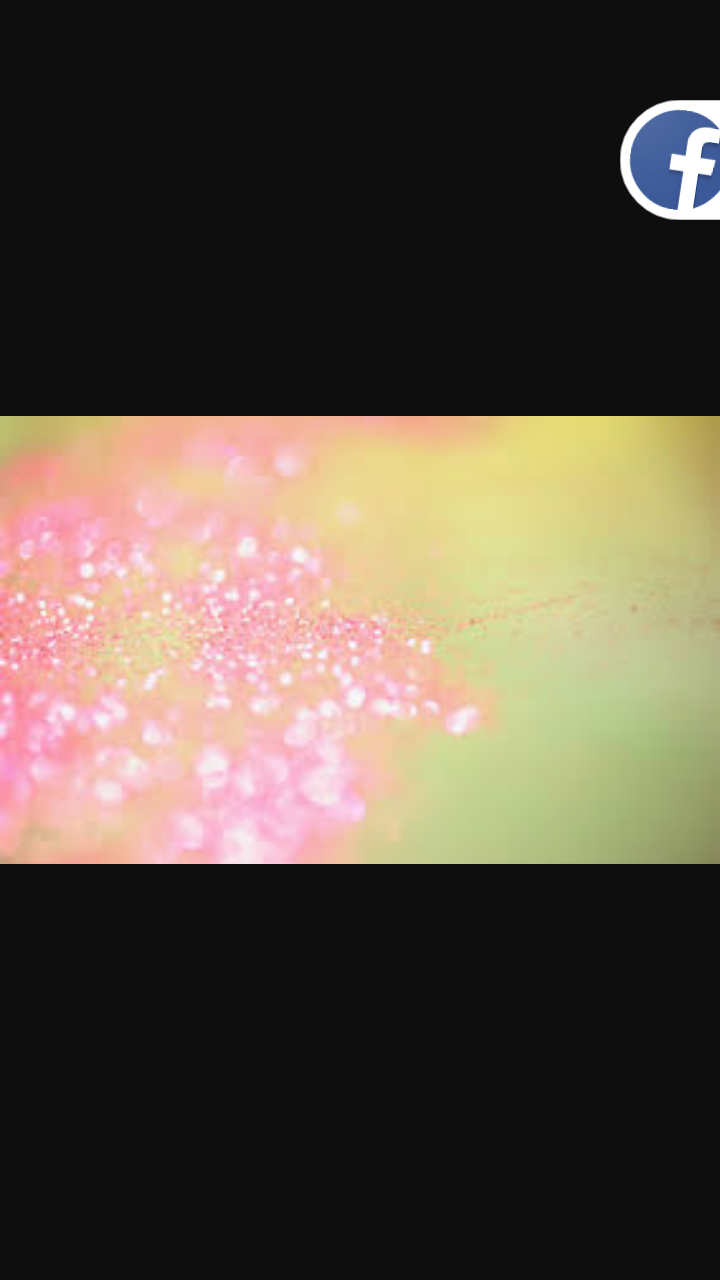 Nomenclature of Parasites:

Each parasite possesses two names, a generic and a specific that the former begins with an initial capital and the latter with an initial small letter, after which comes the designator's name followed by punctuation and finally the year. The generic and specific names are in italics but not the designator's name. For example:
  The common name of intestinal roundworm of hors is named Parascaris eqourium, Linnaeus, 1758. This means that it belongs to the genus Parascaris and the name of species eqourium was given by Linnaeus in the year 1758. When the name assigned to the parasite is later transferred the correct name is written as 
usual followed by the original name with the year of parenthesis.
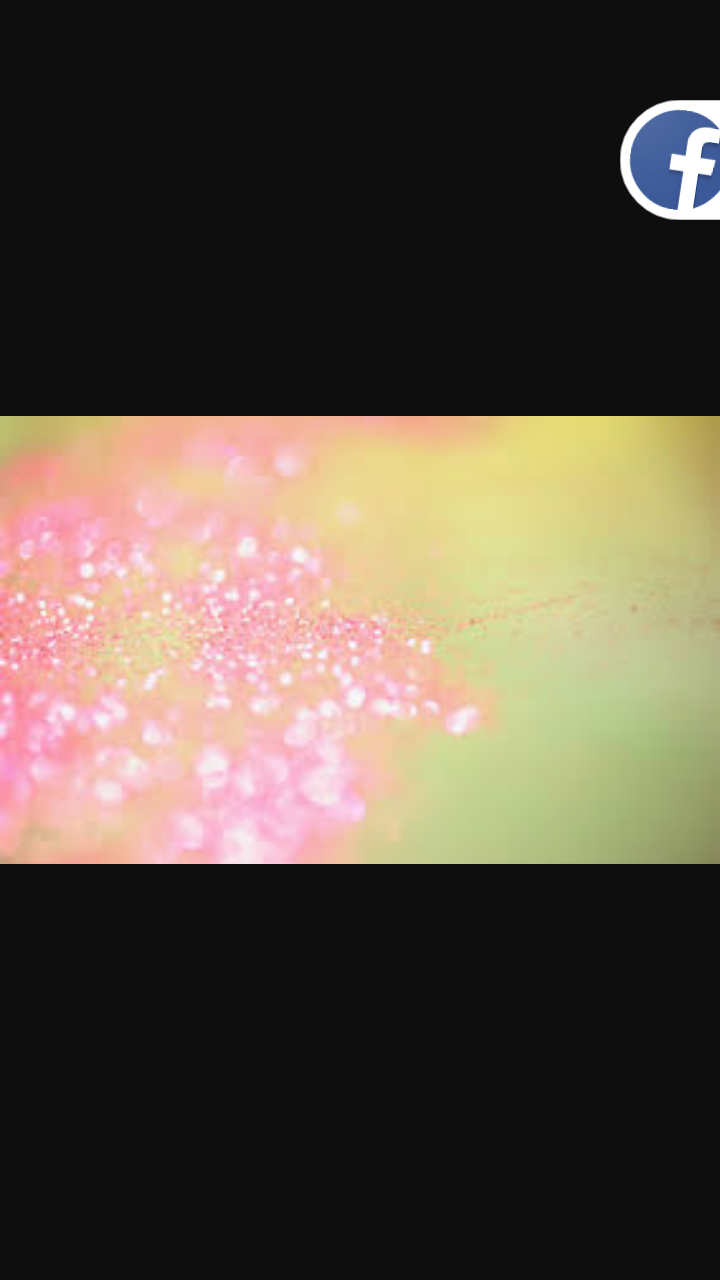 The describing animal parasites certain rules of zoological nomenclature are followed and each 
phylum may be further subdivided as follows:
 
SUPERCLASS      SUPERFAMILY

PHYLUM   SUBPHYLUM     CLASS     ORDER    FAMILY      GENUS     SPECIES

               SUBCLASS   SUBORDER   SUBFAMILY
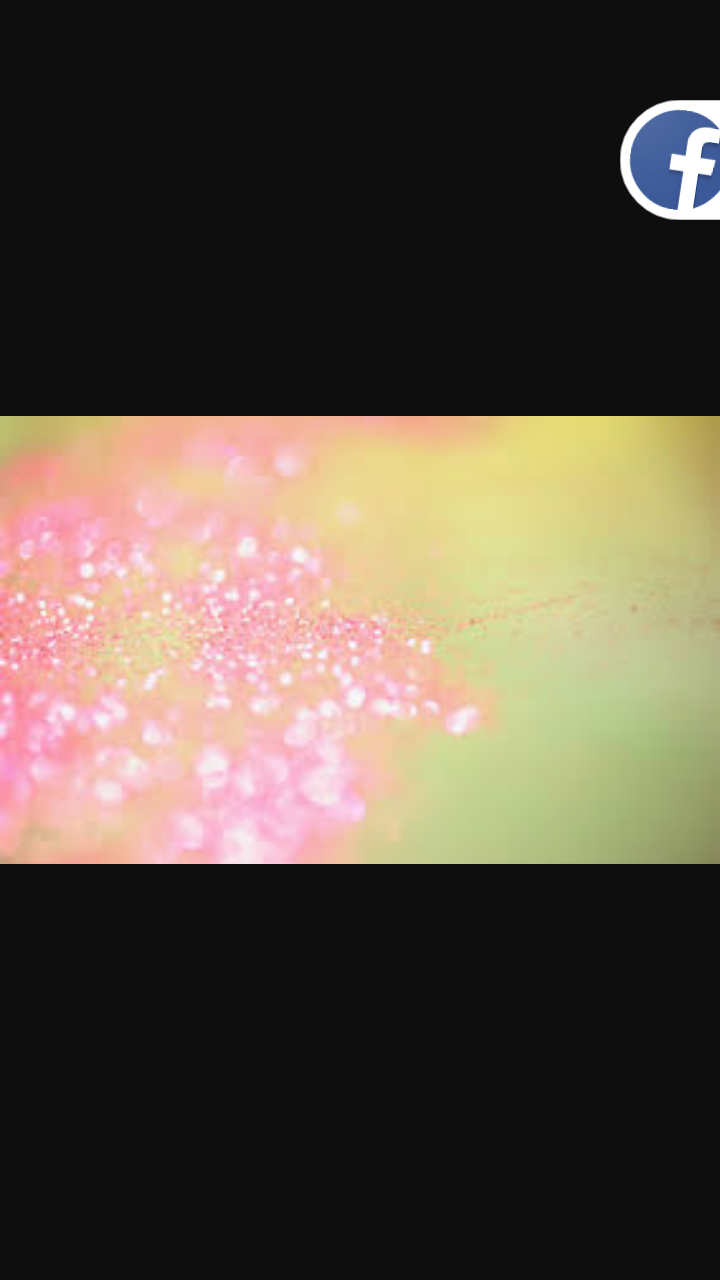 IMPORTANT CONCEPTS OF PARASITIC INFECTIONS 
 - Infection = presence of an agent that has the ability to cause disease 	
 - Disease = the occurrence of dysfunction 
	 - Infectious = capable of causing infection 
 - Infection --- Disease --- Infectious 

EXAMPLE:
	A. The dog showed no adverse symptoms to the 2 female Dirofilaria immitis in its right ventricle(Infection).
	B. 1,000 juvenile Haemonchus contortus were causing severe anemia in the lamb(Infection + Disease).
	C. Cats suffering from large bowel diarrhea due to Tritrichomonas foetus pass active trophs in their feces(Infection+ Disease+ Infectious).
	D. The cat passed several active proglottids of the flea tapeworm, Dipylidium caninum (Infection).
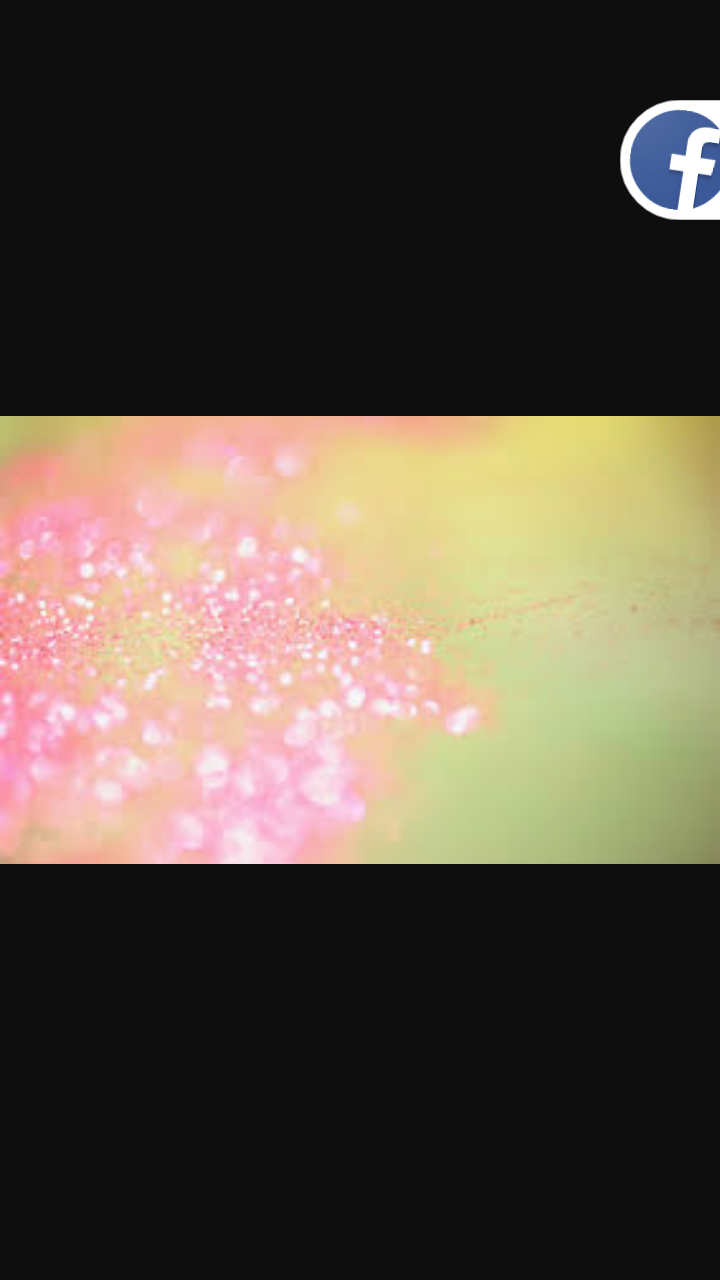 Parasitic Mode of Transmission
	1- Direct transmission
The parasite is passed directly from one animal to another
Examples
A. Animal ingests infected feces or vomit
	B. Parasite enters through the skin
	C. Mother passes it to the offspring through transplacental 
or transmammary routes
2. Indirect transmission
The animal ingests a paratenic host, an animal that can harbor parasites without becoming infects, the parasite remains inactive in the paratenic host until the appropriate host ingests it.
Examples
Rodents, Birds, Rabbits, Flies
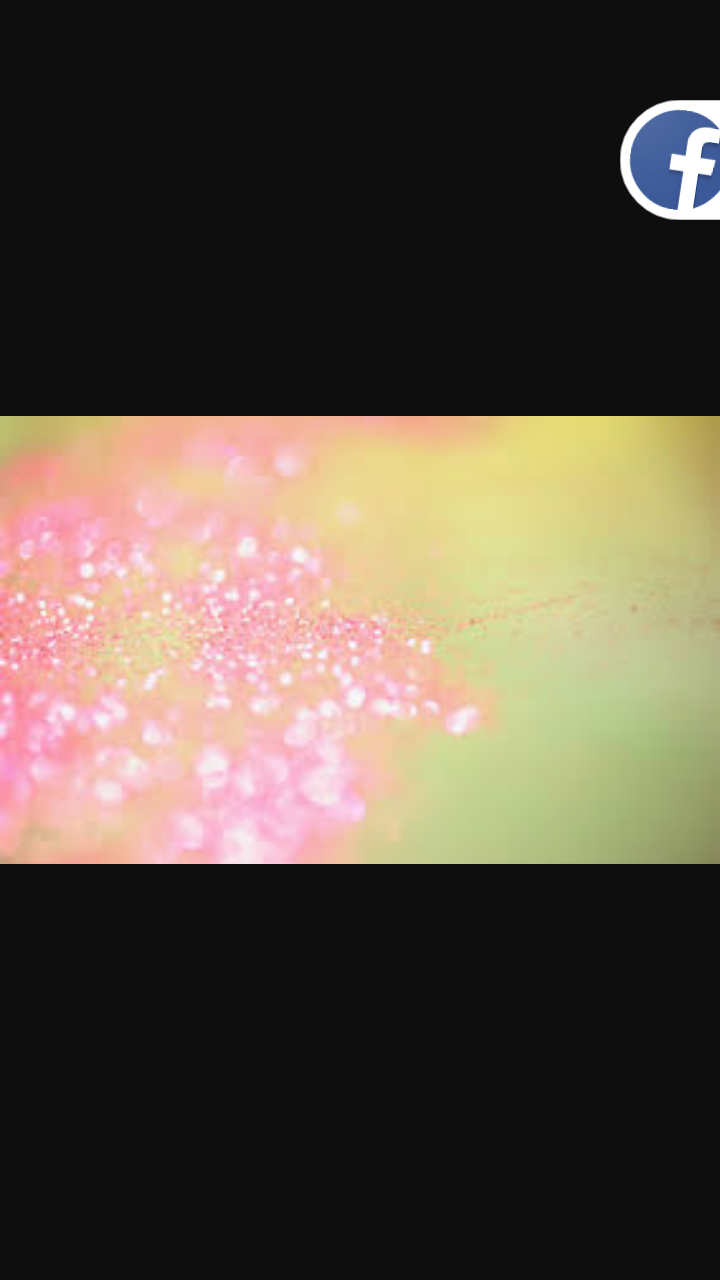 SOME TYPICAL CHARACTERISTICS OF PARASITISM 
There are different ways or characteristic of parasitism: 
1.   High reproductive potential, i.e. multiple fission in Apicomplexa; hermaphrodism of trematodes; parthenogenesis in Strongyloides spp.; i.e. strobilation of tapeworms for high ova output; and overall high ova/larval output of many worms.
2.   Often unique morphological or physiological specializations, loss of structures, like: 
a.   loss of digestive tract of tapeworms 
b.   loss of wings of fleas and lice 
c.   loss of many sensory structures of nematodes 
d.   development and refinement of a TEGUMENT; a living external layer of digenes, cestodes and acanthocephalan that allows digestion and other functions across body surface
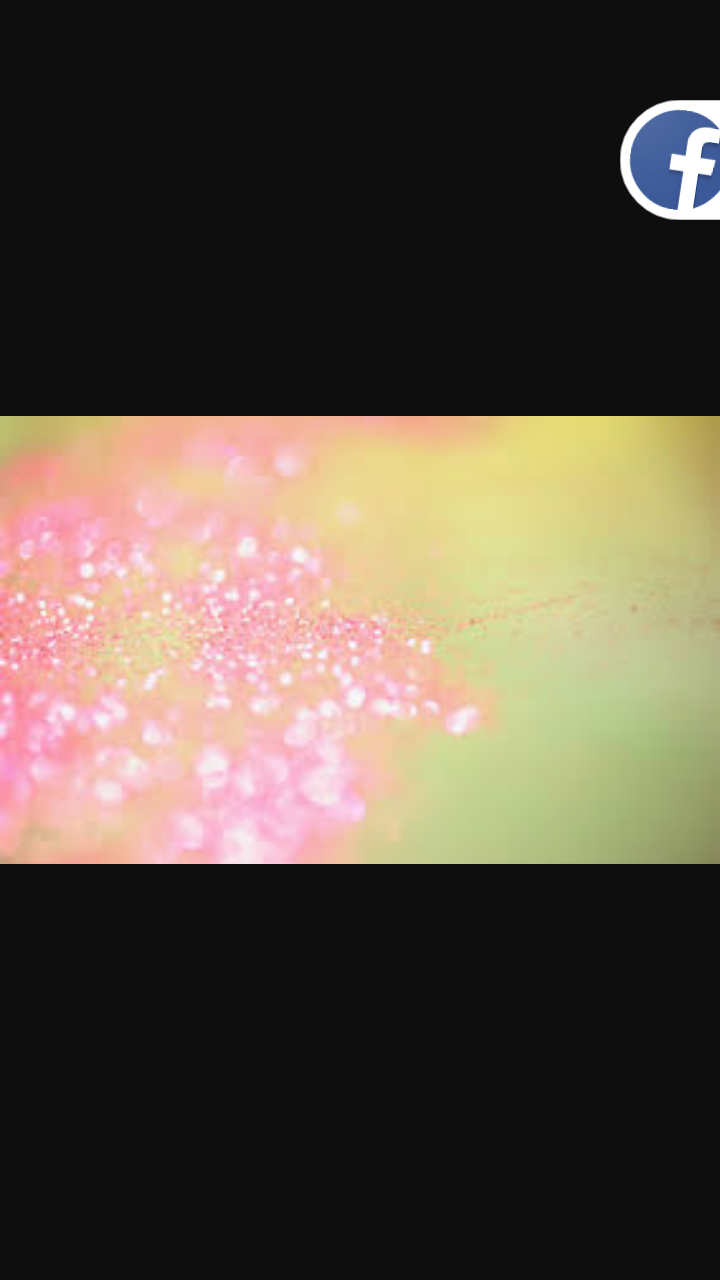 e.   development of special holdfast organs, including hooks, suckers, teeth, clamps, cutting plates, spines 

f.    production of anti-coagulants in leeches and hookworms 
3.   Often special site specificity.
4.   Usually, but not always, non-lethal to host.
5.   Generally more numerous than hosts.
6.   Generally much smaller than host if larger, then termed a predator.
7.   Often have evolved methods of evading host immune system, like:
a.    Antigenic variation of trypanosomes.
b.    Tough tegument of acanthocephalans.
c.     Intracellular habitat of coccidian and Trichinella larvae.
d.    Antigen acquisition of Schistosoma.
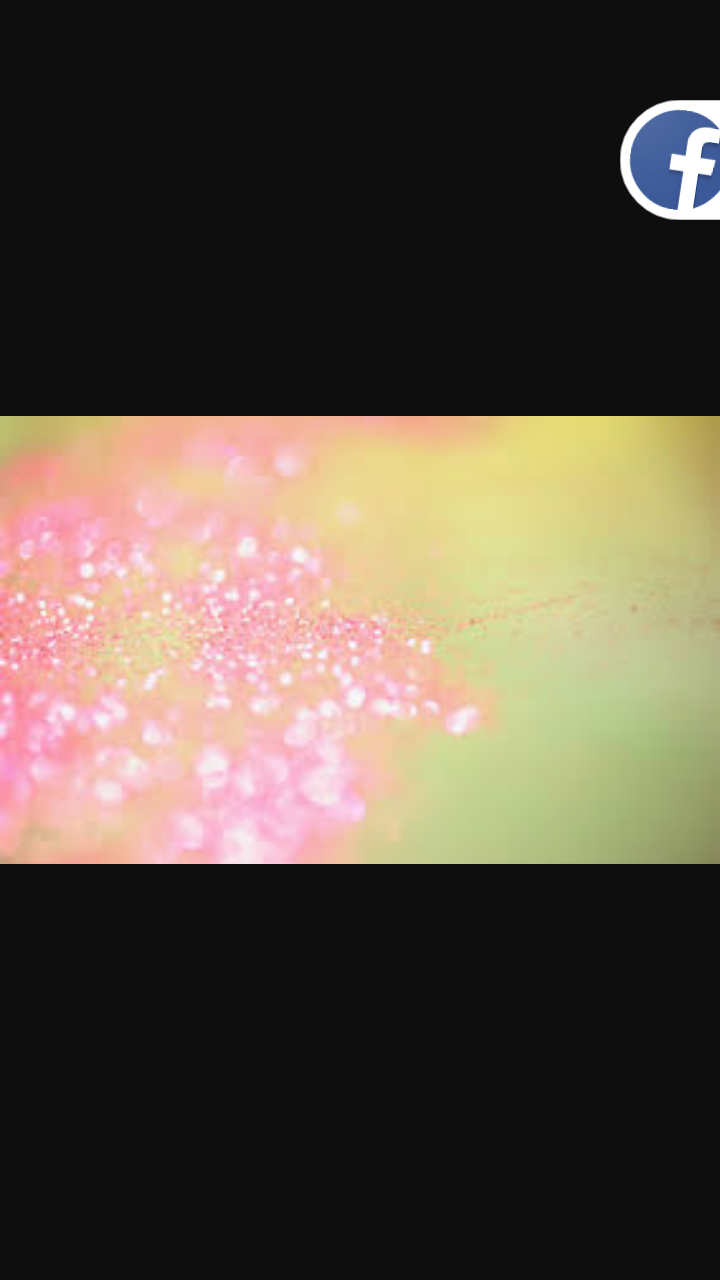 e.    Suppression eosinophiles or neutrophil migration to the site of the parasite.
f.     Encystment.
g.    Ability to cleave antibodies or consume complement.
h.    Ability to trigger certain arms of the immune response, which may in turn damage host tissue enough to facilitate parasite invasion.
8.    Level of pathology due to the parasitism, like:
a.    Physical trauma: Cells-tissue destruction because of the migration of nematodes through tissues, ulceration of intestinal wall and liver by cysteine proteases of Entamoeba histolytica,  displacement of tissue or structures by hydatids, protease digestion of epithelial cells by Trichomonas virginals, ulceration due to insertion of hooks and spines into intestinal wall.
b.    Nutritional diversion: Such as giardiasis results in diarrhea and malabsorption and Diphylobothrium absorbs vitamin B12.
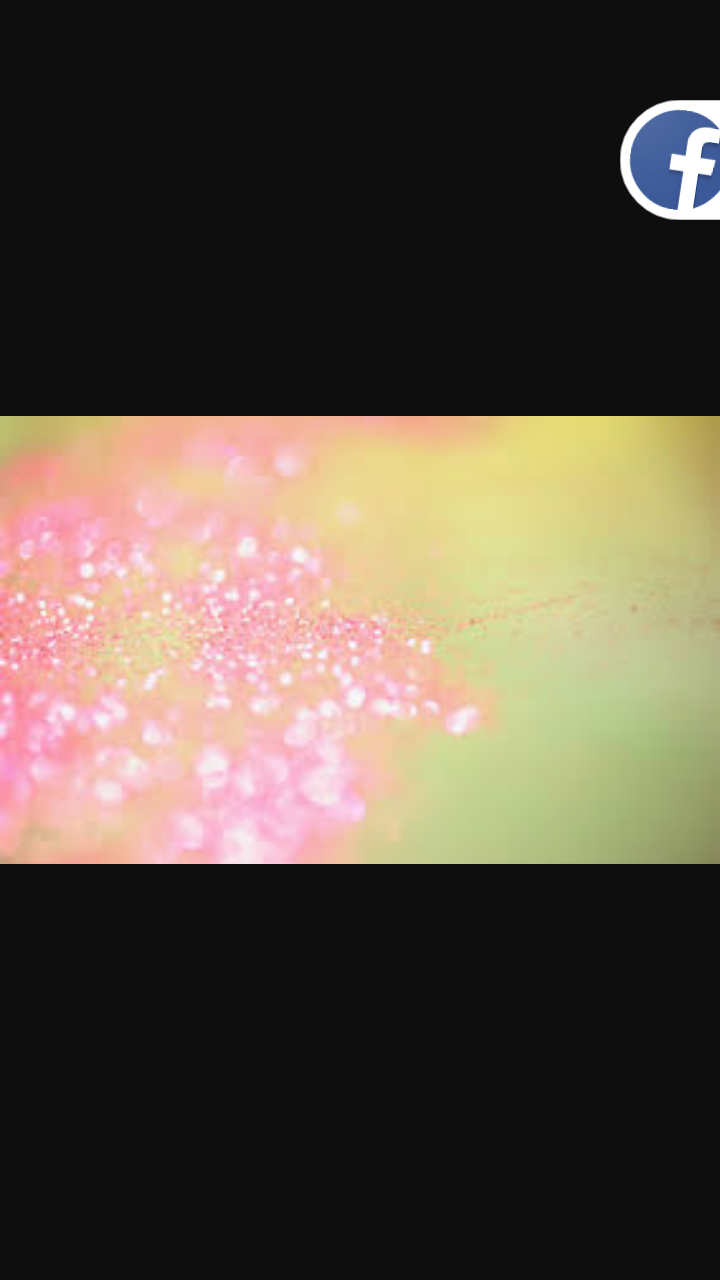 C.  Toxins/Excretory products/Immune complexes : African trypanosomes slough antigen/Ab complexes that are absorbed by RBC's, complement activated, massive RBC lyses, as a excretory products of some trematodes and cestodes causing anaphylaxis as a fibrosis and inflammation around Schistosoma eggs in the granulomas, fibrosis, edema against adult filarids.
9.   Blood loss:  hookworms which causing anemia.

TYPICAL WAYS OF PARASITES TRANSMISSION
INGESTION from food or water / inhalation included VECTORS or/ and DIRECT PENETRATION of skin from environment.
10. Some additional terminology to be used in class of Anthroponoses in the human diseases that can be transmitted to animals.
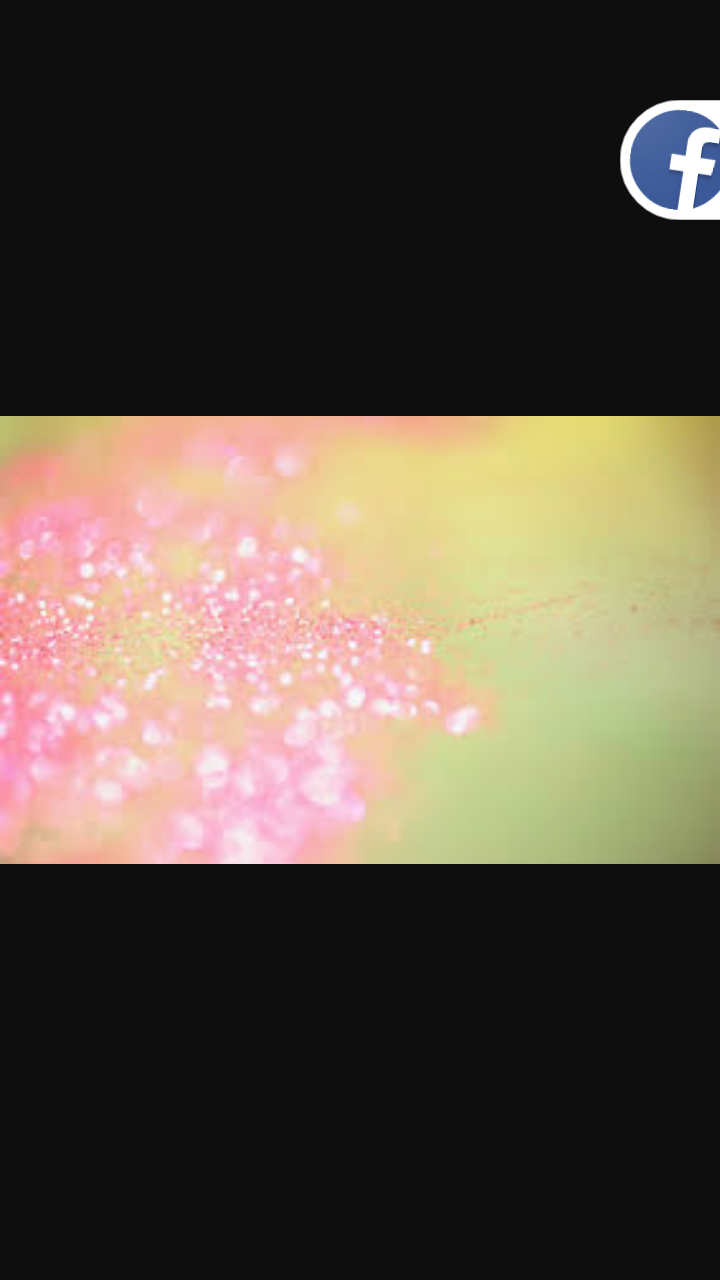 EPIDEMIOLOGICAL TERMS: 	
-   Epidemic is a disease that affects a large number of humans and spreads rapidly. 
-   Epizootic is a disease that affects a large number of non-human animals and spreads rapidly.
-   Epizoic is a living on the surface; a skin parasite.
-   Incidence is the number of cases of an infection occurring during a given period of time in relation to the population unit in which they occur.
-   Infection is a parasitic invasion resulting in injury and reaction to injury.
-   Latent is a non-visible infection.
-   Monoxenous is a (single host life cycle).
-   Parasitemia is a parasites in blood.
-   Pathogenic is a results in disease or morbid symptoms.
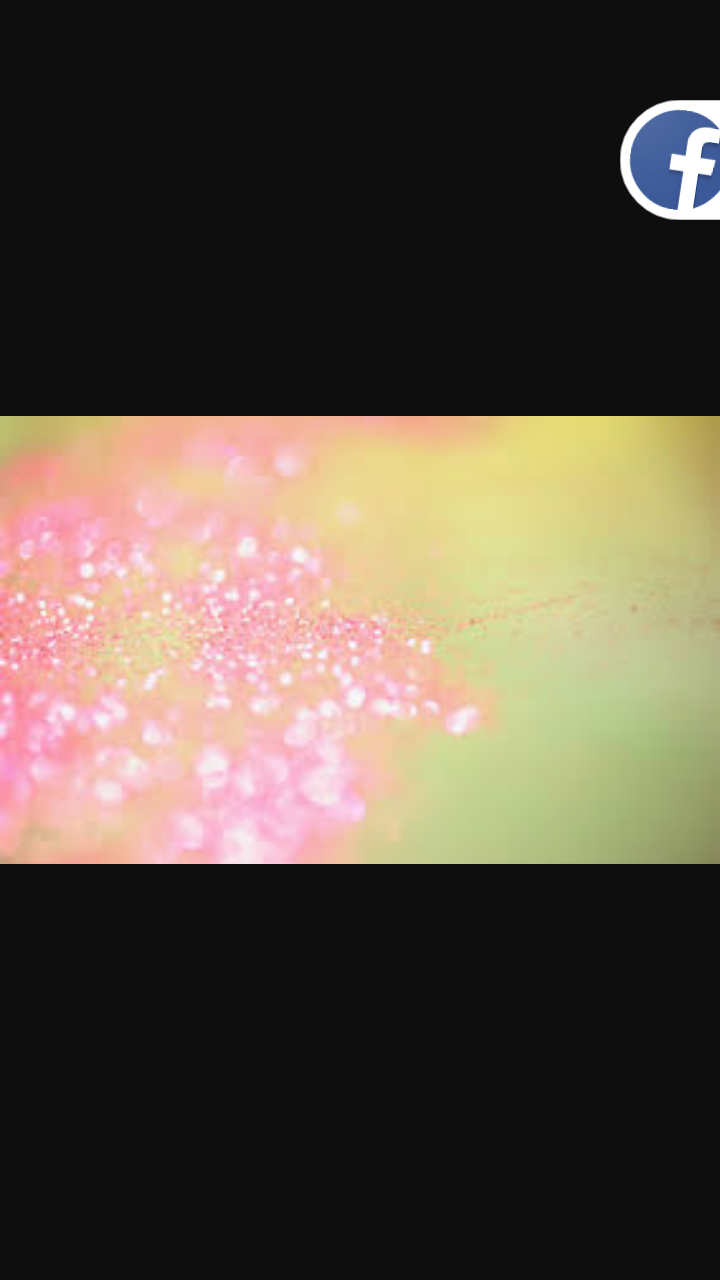 -   Premunition is a resistance to super infection; depends upon survival of parasites in host and disappears with their elimination.
-   Prevalence is a number of organisms in a population infected with a parasite at any one time. 
-   Virulence is a relative infectiousness of a parasite.
-   Zoonosis is an animal diseases that may be transmitted from animals to humans.
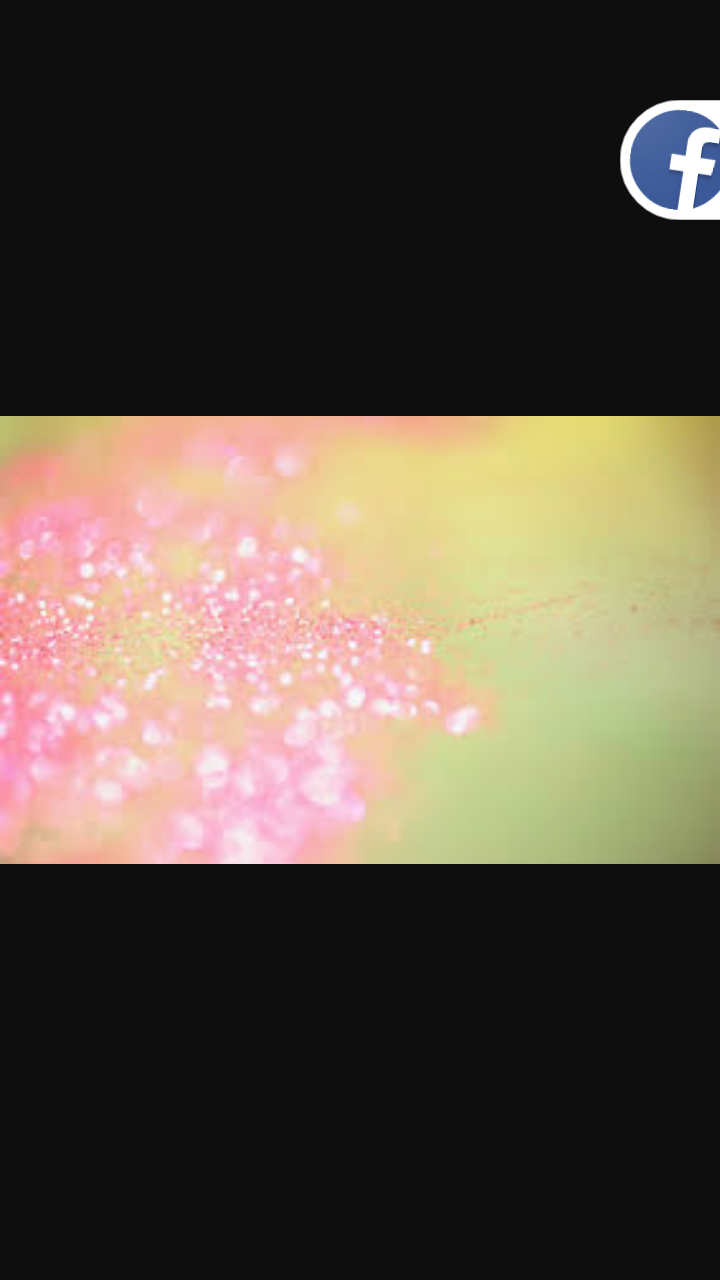 THANK YOU